American Otological Society Research Fund
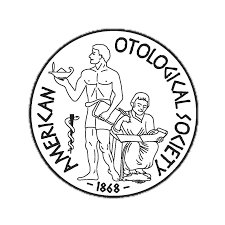 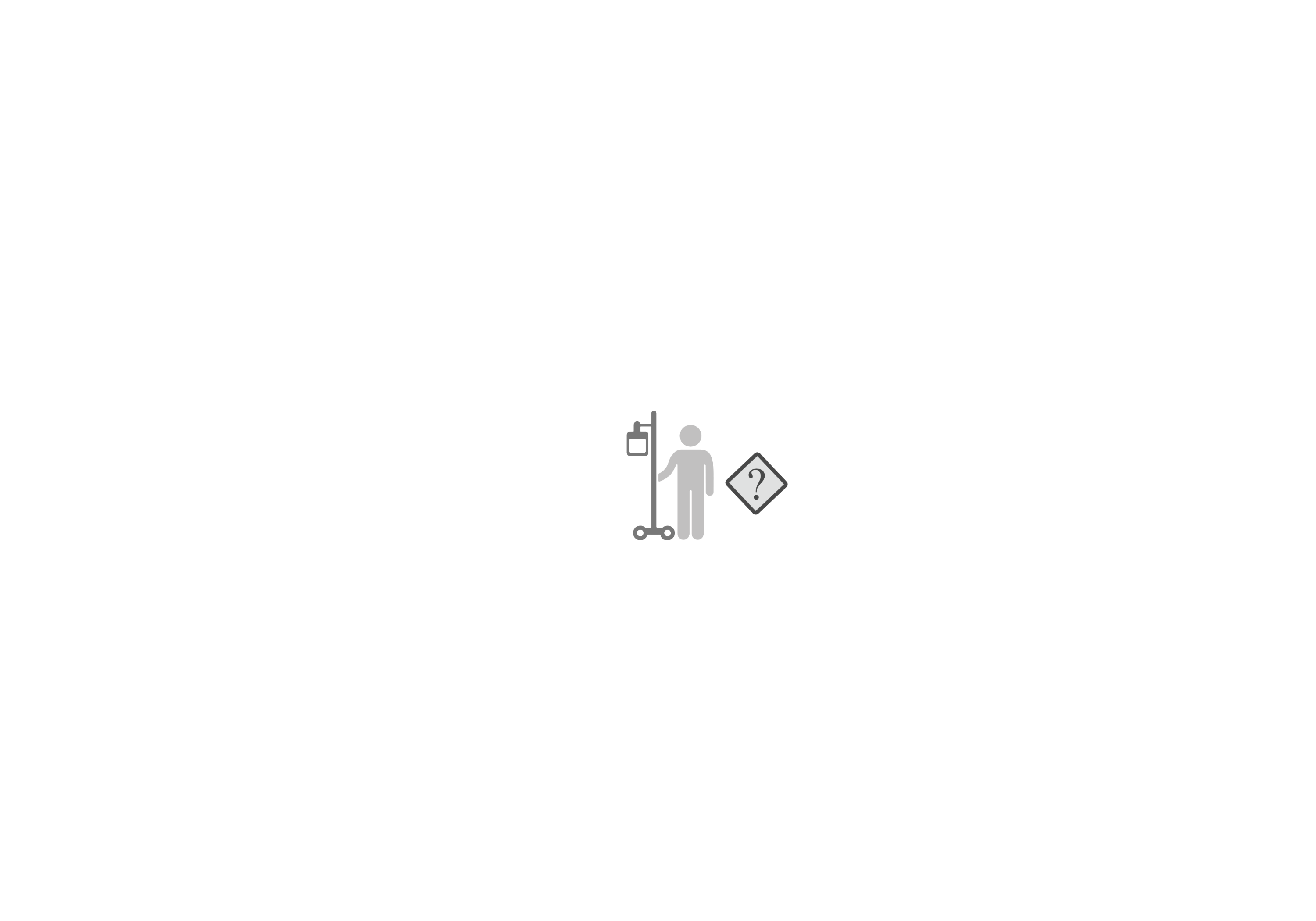 Purpose Research supported by all of the grant mechanisms can relate to any aspects of the ear, hearing and balance disorders
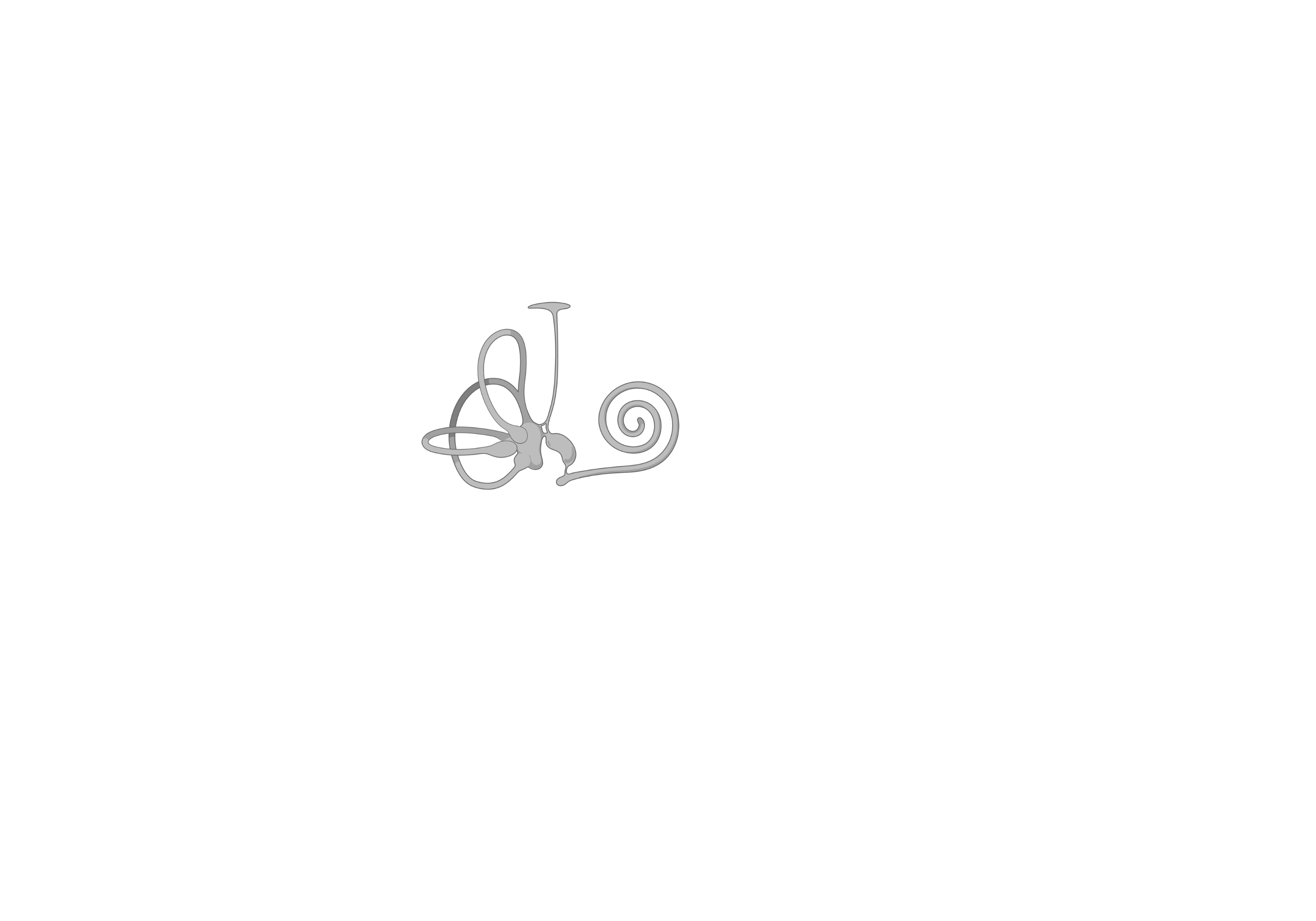 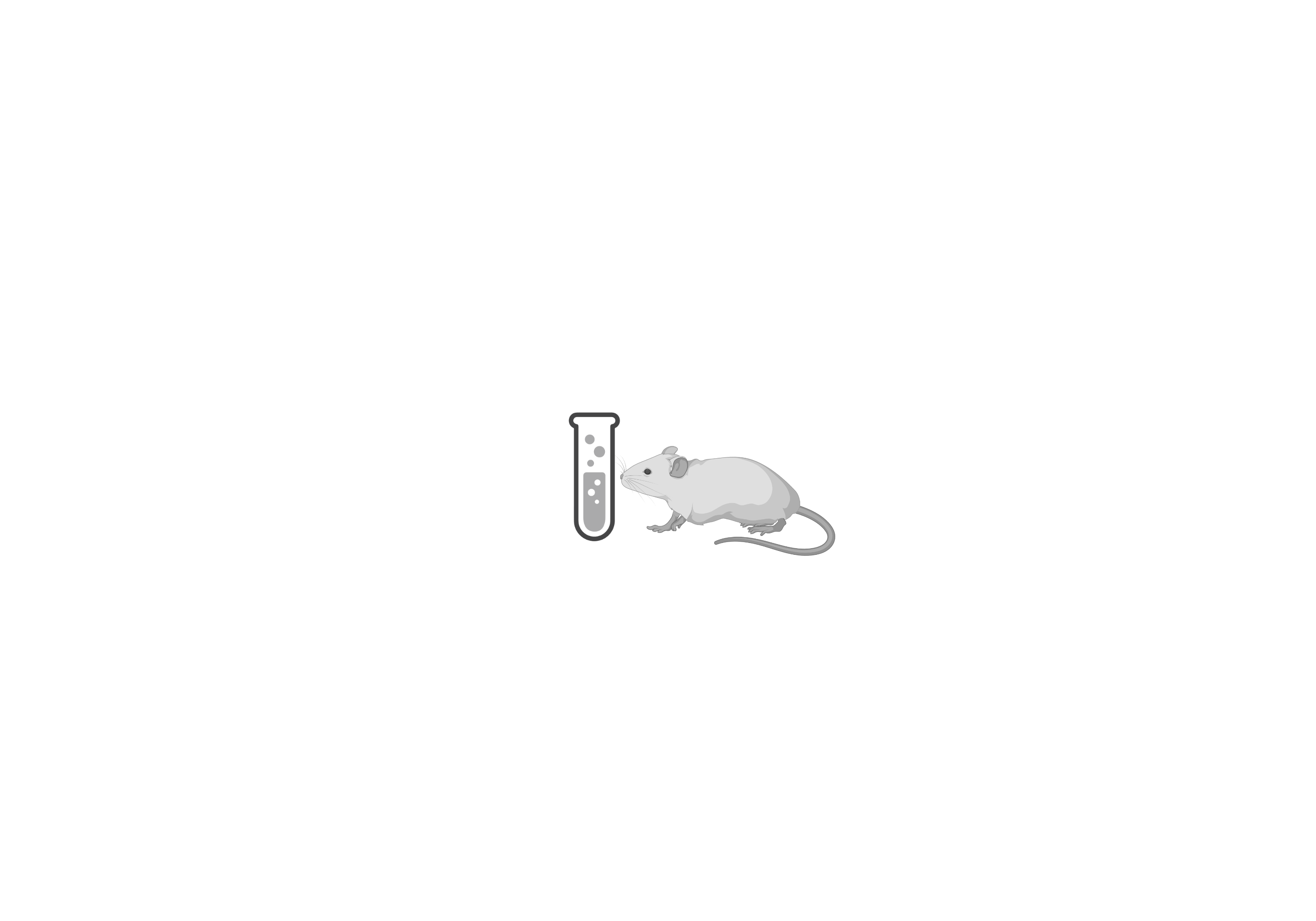 FY24 
Appropriation
~$400K
http://www.americanotologicalsociety.org/
American Otological Society Research Fund
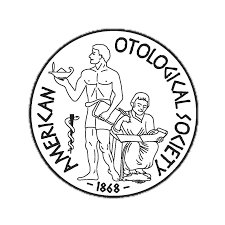 The AOSRF offers five types of grants:

RESEARCH GRANT
FELLOWSHIP GRANT
CLINICAL INVESTIGATIONS GRANT
CLINICIAN-SCIENTIST AWARD
MEDICAL STUDENT GRANT
American Otological Society Research Fund
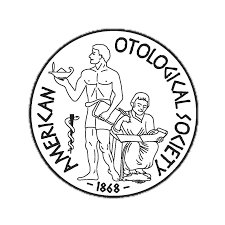 1
Research Grant
Faculty, MD and/or PhD (Those WITHOUT major funding (R01, U01, DoD, NSF) encouraged to apply) 
Any topic related to ear disorders
3 page research strategy
$55,000 per year
$50K direct costs
$5K indirect costs
Non-renewable
American Otological Society Research Fund
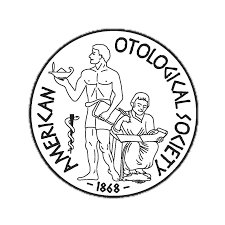 2
Fellowship Grant
Clinical fellows, residents, postdoctoral fellows, and graduate students
Any topic related to ear disorders.
3 page research strategy + 3 page mentor statement + 1 page long-term goals
$44,000 per year 
$35K stipend; $5K supplies; $4K indirect costs
Non-renewable
American Otological Society Research Fund
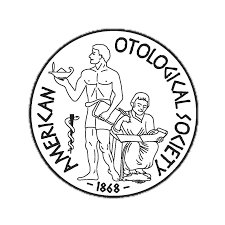 3
Clinical Investigations Grant
Anybody can apply
Goal: to accrue preliminary data to support an R21 or R01 clinical trial grant application
Complete NIH R21 style grant application 
6 pages research strategy
We hope you will also submit it to the NIH
$66,000 per year
$60K direct costs; $6K indirect costs
Non-renewable
American Otological Society Research Fund
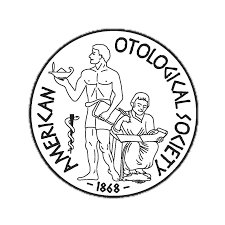 4
Clinician-Scientist Award
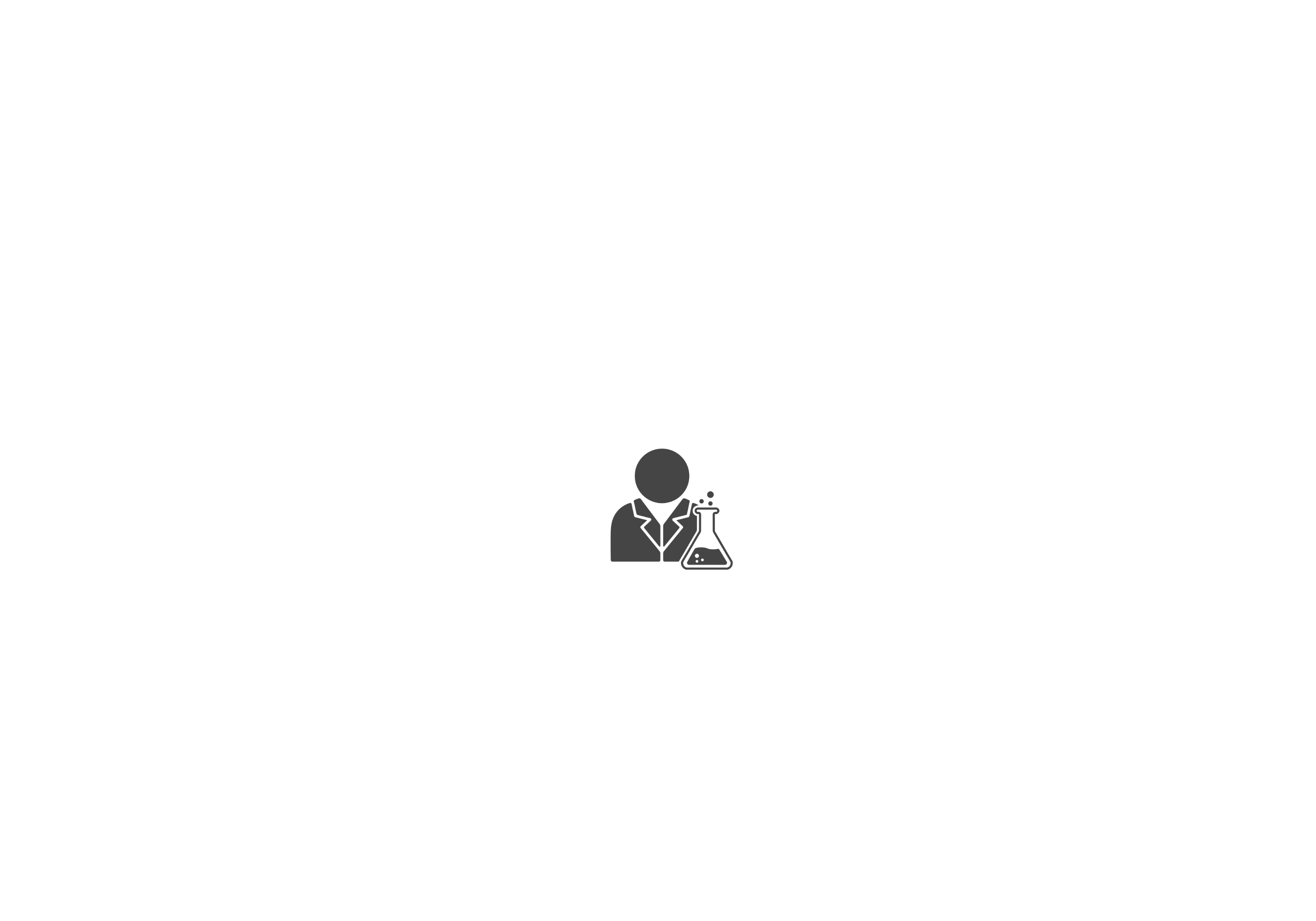 Must have completed an ACGME-approved residency program in OTO-HNS who are aiming to develop a career as a clinician-scientist
Goal: to accrue preliminary data to support an NIH K08/K23 grant application
Format: complete NIH K08/K23 style grant application 
Up to $240K over 3 years ($80K per year)
Up to $70K per year for salary
Up  to $20K per year for supplies & equipment
≥50% time commitment to research
American Otological Society Research Fund
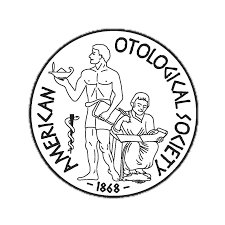 4
Clinician-Scientist Award
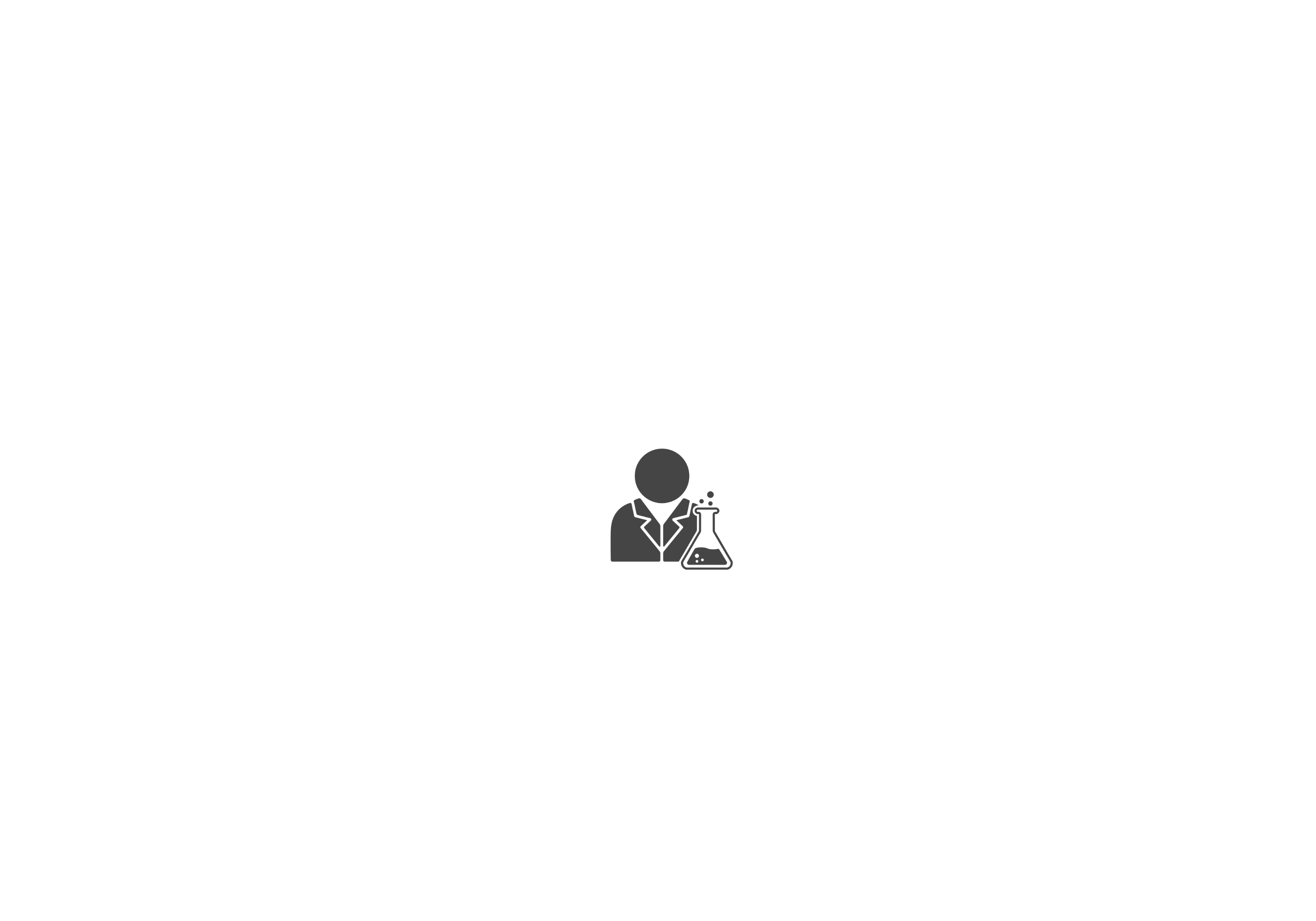 Must hold or be approved for a full-time university teaching appointment in a US medical school within Dept of OTO-HNS. 
US citizen or permanent resident (i.e. meets eligibility criteria for K08/K23 funding)
Preference will be given to candidates who are currently enrolled in or have completed a neurotology fellowship program.
Any topic related to ear disorders
Successful applicants will be reviewed for progress in subsequent years 2 & 3.
American Otological Society Research Fund
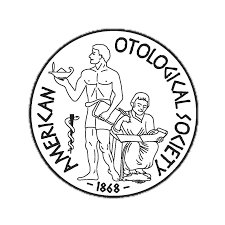 5
Medical Student Grant
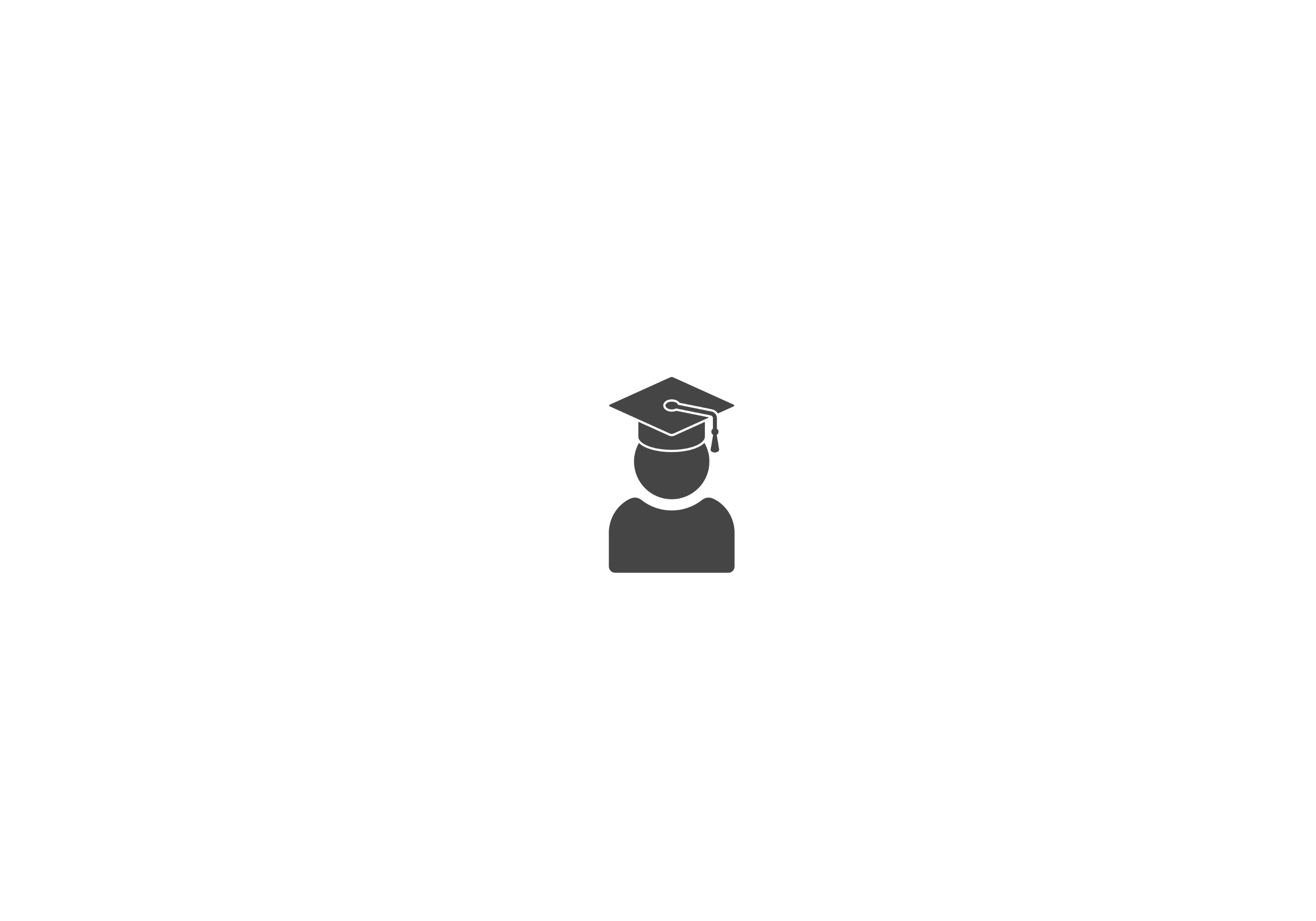 Full-time medical or undergraduate students
Any topic related to ear disorders
Mentorship/supportive environment is key 
3-page research strategy
$5K for 3 months (0.25FTE); $20K for 12 months (1.0FTE)
Non-renewable
American Otological Society Research Fund
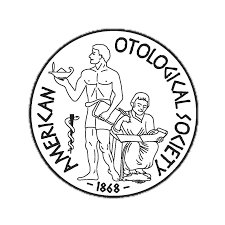 Important Dates:
Letter of intent (competitive): November 1
Invitations to submit go out: December 5
Grant submission deadline: January 31
Funding dates: July 1 – June 30
Brief written feedback will be provided
No funding overlap is permitted
Requirement for a statement of other support from the PIs prior to initiating funding
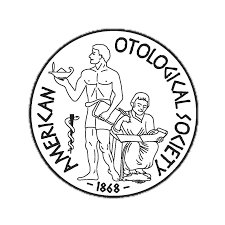 American Otological Society Research Fund
2023-2024 AOS AWARDS
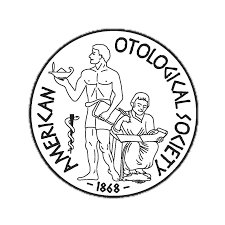 American Otological Society Research Fund
2023-2024 AOS AWARDSCONTINUED
American Otological Society Research Fund
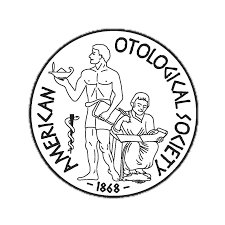 5 YEAR HISTORY
OVER 
$7 million distributed since 1997!
American Otological Society Research Fund
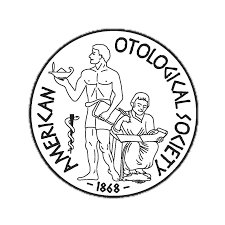 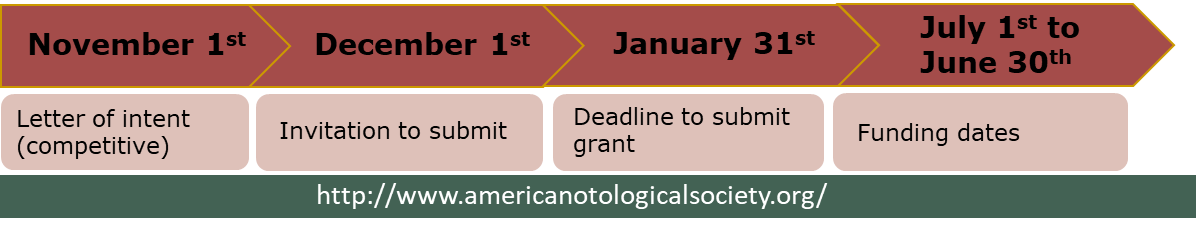 The grant applications are to be submitted via email to both:
Dr. Andrea Vambutas, Executive Secretary of the AOS Research Foundation at  avambuta@northwell.edu &Kristen Bordignon, Administrator of the American Otological Society administrator@americanotologicalsociety.org